The LGA Chief Finance Officer mentoring scheme
17 March 2023
www.local.gov.uk
LGA CFO Mentoring Scheme
Background
A national mentoring scheme - Identified by DLUHC & LGA as a way to support CFO’s across the sector to develop the knowledge and skills they need to excel in the role
Developed and consulted with the LGA’s CFO Sounding Board and ALATs
The national scheme will complement existing schemes -  not intended to replace
LGA CFO Mentoring Scheme
Who can apply
Being part of an existing scheme does not rule you out 
Open to applicants working in councils in England
Mentees:
New CFOs
Aspiring CFOs
Or experienced CFOs
Mentors:
No minimum length of service
But do need to be a CFO or have been one
LGA CFO Mentoring Scheme
LGA role
To match mentor and mentees
Provide training to mentors if needed
Provide a framework and guidance through a pack
Seek feedback on the scheme but the conversations are confidential
How to find out more and apply
If you want to be a mentor or mentee please sign up through our website

For more information please contact  cfomentoring@local.gov.uk
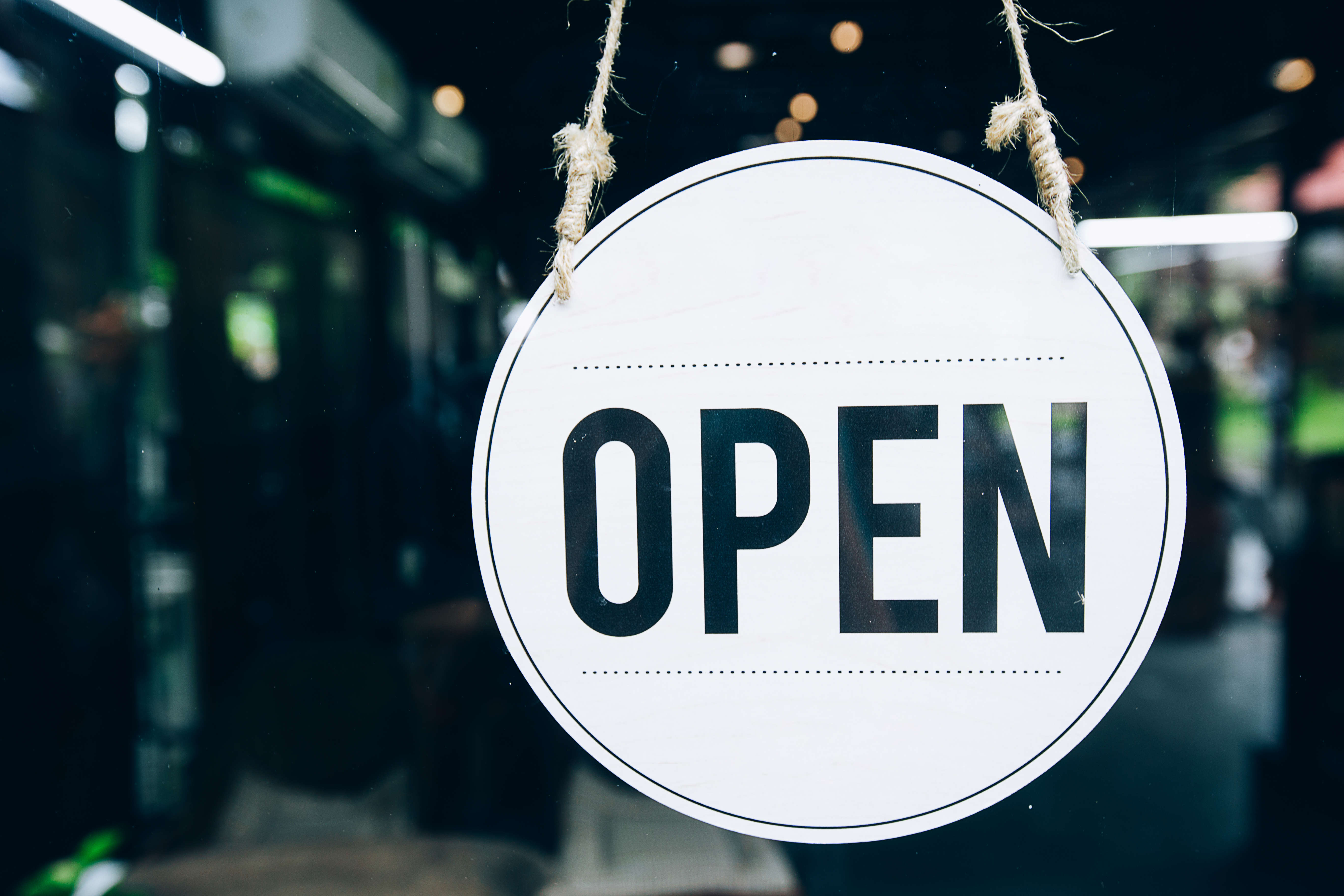